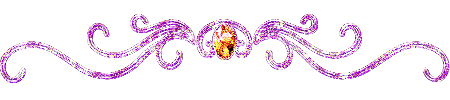 Урок-соревнование по теме: «Умножение     обыкновенных дробей»Составил: учитель математики МОУ « Цыбинская СОШ» Кудряшова Екатерина Николаевна
Учебные задачи:    1.Познакомить детей с некоторыми приёмами решения упражнений и задач.   2.Учить детей нетрадиционным приёмам, нестандартному решению задач повышенной трудности. Воспитательные задачи:   1. Развивать внимание, память, логическое мышление детей.   2.Расширять математический кругозор детей и прививать интерес к математике.
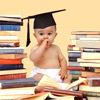 Здоровьесберегающие задачи:    1. Предупреждение близорукости и нарушений осанки учащихся.   2. Увеличение активности учащихся на уроке, снятие напряжения различных групп мышц.   3 Развитие наблюдательности, памяти, воображения.   4.Создание доброжелательной обстановки для принесения детям чувства удовлетворения, лёгкости, радости и желания прийти на занятие снова.
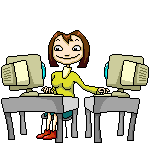 ХОД УРОКА
Космическое путешествие
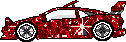 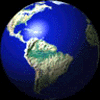 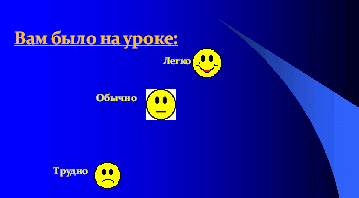 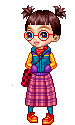